King Saud University 
College of Applied studies and Community Service
By: Fatimah Alakeel
2013 Edit: Ghadah Al hadba
2019 Edit: Safaa Albassam
Chapter 1 c++ structureC++ Input / Output
C++ Program Structure
Page 2
#include <iostream> // Preprocessor Commands
using namespace std;
int main( ) // main function
{   
// Declaration section – Declare needed variables
     …... 
// Input section – Enter required data 
     …..
// Processing section – Processing Statements
     …... 
// Output section – Display expected results 
     …....
  return 0; 
}// end main
The part of a program that tells the compiler the names of memory cells in a program
D – Exit
3
return 0;

is included at the end of every main function.

The keyword return is one of several means we’ll use to exit a function.

When the return statement is used at the end of main as shown here, the value 0 indicates that the program has terminated successfully.
HELLO WORLD !
First Program in C++: Printing a Line of Text
4
// hello world programe
#include <iostream>
int main( ) { // main function
//No Declaration, Input ,Processing sections
// Output section 
std::cout << “Hello World \n"; // Display a message
 
return 0; 
}// end main
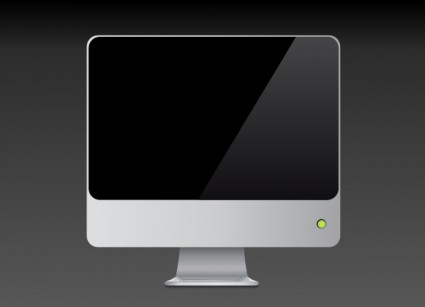 Hello World
The output
Output Statement
5
std::cout << “Hello World \n”;
The entire line is called a statement. 
Each statement in C++ needs to be terminated with semicolon (;) 
This instructs the computer to perform an action, namely to print on the screen the string of characters marked by the quotation marks.
Preprocessor directives (like #include) do not end with a semicolon.
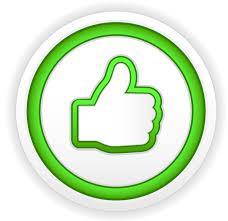 Output Statement
6
The std:: before cout is required when we use names that we’ve brought into the program by the preprocessor directive #include<iostream>.
The notation std::cout specifies that we are using a name, in this case cout, that belongs to “namespace” std.
We can avoid writing the std:: by writing                using namespace std;                     as shown in following.
HELLO WORLD !
First Program in C++: Printing a Line of Text
7
// hello world programe
#include <iostream>
using namespace std;
int main( ) { // main function
//No Declaration, Input ,Processing sections
// Output section 
cout << “Hello World \n"; 
 


return 0; 
}// end main
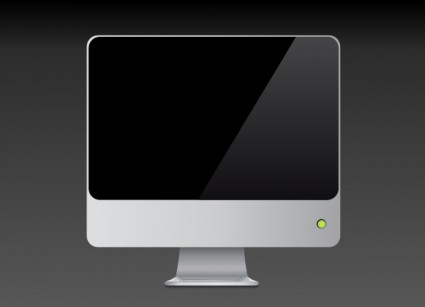 Hello World
The output
Printing a Single Line of Text with Multiple Statements
8
// Preprocessor Commands
#include <iostream>
using namespace std;
int main( ) // main function
{

// Output section 
cout << “Hello“
cout << “World\n"; 
return 0; 
}// end main
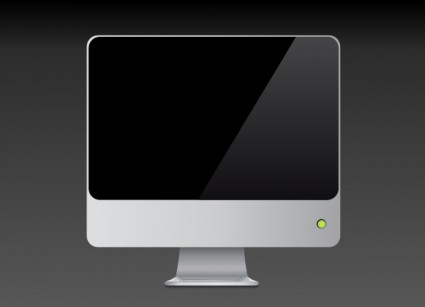 Hello World
The output
Printing Multiple Lines of Text with a Single Statement
9
// Preprocessor Commands
#include <iostream>
using namespace std;
int main( ) // main function
{
// Output section 
cout << “Hello \n World \n"; 
 
return 0; 
}// end main
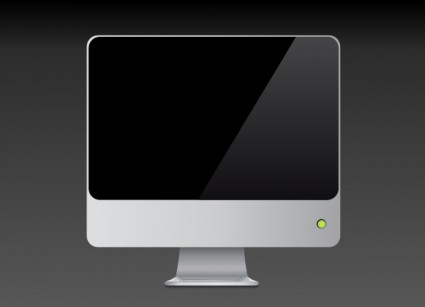 Hello 
World
The output
Steps to Write, Compile, and Run a Program
10
Editor              Source code or file (.cpp)

Compile file            Object code or file (.obj)

Linker             Executable code or file (.exe)

 Loader            Executable code is loaded into memory ready for execution
Using iostream
The C++ iostream library provides hundreds of I/O capabilities.
Standard iostream objects:
cout - object providing a connection to the monitor
cin - object providing a connection to the keyboard
To perform input and output we send messages to one of these objects
Output Stream
The Insertion Operator (<<)
To send output to the screen we use the insertion operator << on the object cout
Format: 
  cout << something;
  This something can be:
Literal e.g cout<<5;
Expression e.g cout<<(5+4);
Variable or constant e.g cout<<num;
The Insertion Operator (<<): Literal
<< is overloaded to output built-in types ( ex. int, float,…etc) as well as user-defined types (i.e. user defined classes).
The compiler figures out the type of the object and prints it out appropriately
e.g(1): cout << 5;   // Outputs 5
e.g(2): cout << 4.1; // Outputs 4.1
e.g(3): cout << “Hello”; // Outputs Hello
e.g(4): cout << ‘\n’; // move the cursor to a newline
String literals should be surrounded with double quotation marks “  “
character literals should be surrounded with single quotation marks ‘  ‘
Important: escape sequence characters ( such as : \n, \t)can be either embedded into a string or printed alone as e.g (4)
The Insertion Operator (<<): Expression
Printing an expression is similar to printing a values since the compiler will calculate then print the resulted value.
Thus, the expression operands should be previously declared and had a value
e.g.(1): cout << (5 + 1);   // Outputs 6
e.g.(2): int x = 5 , y;
		     y = 3;
         cout << ((x + y)/ 2); // Outputs 4
Important: With expressions make sure to use parenthesis () , to get the expected result
The Insertion Operator (<<): Variables and constants
To print the content of a variable of a constant identifier we simply place the identifier name after the insertion operator 
cout knows the type of data to output, will be printed probably
e.g.(1): int x = 5;
		     const double RATE = 3.14;
         cout << x; // Outputs 5
         cout << RATE; // Outputs 3.14
Important: Must not confuse printing text with printing variables , i.e. don’t surround the variable name with a “    “:
int m =12;
cout  << m;      // Outputs 12
cout << “m”;   // Outputs  m
Cascading Stream-Insertion Operators
Allows creating a single output statement that prints 1 or more type of data
e.g. (1)
int age=25;
cout<<“Sarah is “<<age<<“Years Old”;



Output for both
e.g.
int age=25;
cout<<“Sarah is “;
cout<<age;
cout<<“Years Old”;
Compilers start printing from left to right
Compilers start printing from top to down
Sarah is 25 Years Old
Cascading Stream-Insertion Operators
Allows creating a single output statement that prints 1 or more type of data
e.g. (2)
cout << "How" << " are" << " you?";
Output
How are you?
Output Statement
19
When a backslash is encountered in a string of characters, the next character is combined with the backslash to form an escape sequence. The escape sequence \n means new line. It causes the cursor (i.e., the current screen position indicator) to move to the beginning of the next line on the screen.
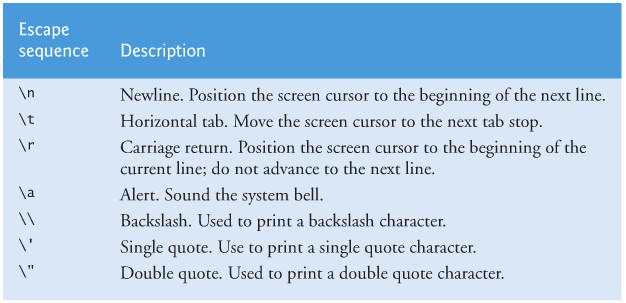 Input Stream
The Extraction Operator (>>)
To get input from the keyboard we use the extraction operator >>and the object cin
Format:  cin >> Variable;
The compiler figures out the type of the variable and reads in the appropriate type
e.g.
int X;
float Y;
cin >> X; // Reads in an integer
cin >> Y; // Reads in a float
Syntax
cin >> someVariable;
cin knows what type of data is to be assigned to someVariable (based on the type of someVariable).
Stream Input
>> (stream-extraction) 
Used to perform stream input
Normally ignores whitespaces (spaces, tabs, newlines) in the input stream.
Returns zero (false) when EOF is encountered, otherwise returns reference to the object from which it was invoked (i.e. cin)
This enables cascaded input
cin >> x >> y;
Chaining Calls
Multiple uses of the insertion and extraction operator can be chained together:
cout << E1 << E2 << E3 << … ;
cin >> V1 >> V2 >> V3 >> …;
Equivalent to performing the set of insertion or extraction operators one at a time
Example
cout << “Total sales are $” << sales << ‘\n’;
cin >> Sales1 >> Sales2 >> Sales3;
Extraction/Insertion Example
cout << “Hello world! ”;
int i=5;
cout << “The value of i is “ << i << endl; //endl puts a new line
OUTPUT:
Hello World! The value of i is 5
Char letter;
cout << “Please enter the first letter of your name: “;
cin >> letter;
cout<< “Your name starts with “ << letter;
OUTPUT:
Please enter the first letter of your name: F
Your name starts with F
Common Programming Errors
Common Programming Errors
Debugging  Process removing errors from a program

Three (3) kinds of errors :

Syntax Error 
a violation of the C++ grammar rules, detected during program translation (compilation).
statement cannot be translated and program cannot be executed
Common Programming Errors cont…
Run-time errors
An attempt to perform an invalid operation, detected during program execution.
Occurs when the program directs the computer to perform an illegal operation, such as dividing a number by zero.
The computer will stop executing the program, and displays a diagnostic message indicates the line where the error was detected
Common Programming Errors cont…
Logic Error/Design Error
An error caused by following an incorrect algorithm
Very difficult to detect - it does not cause run-time error and does not display message errors.
The only sign of logic error – incorrect program output
Can be detected by testing the program thoroughly, comparing its output to calculated results
To prevent – carefully desk checking the algorithm and written program before you actually type it